ასო-ბგერა „ხ“
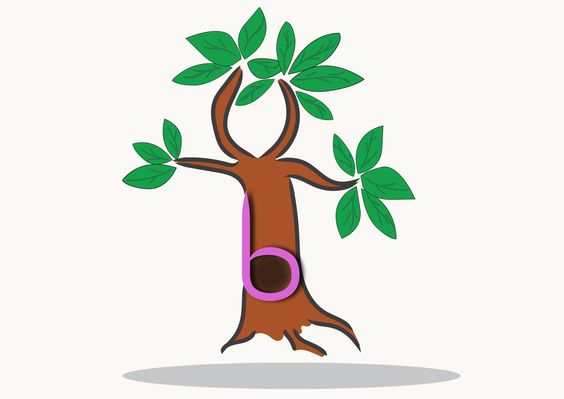 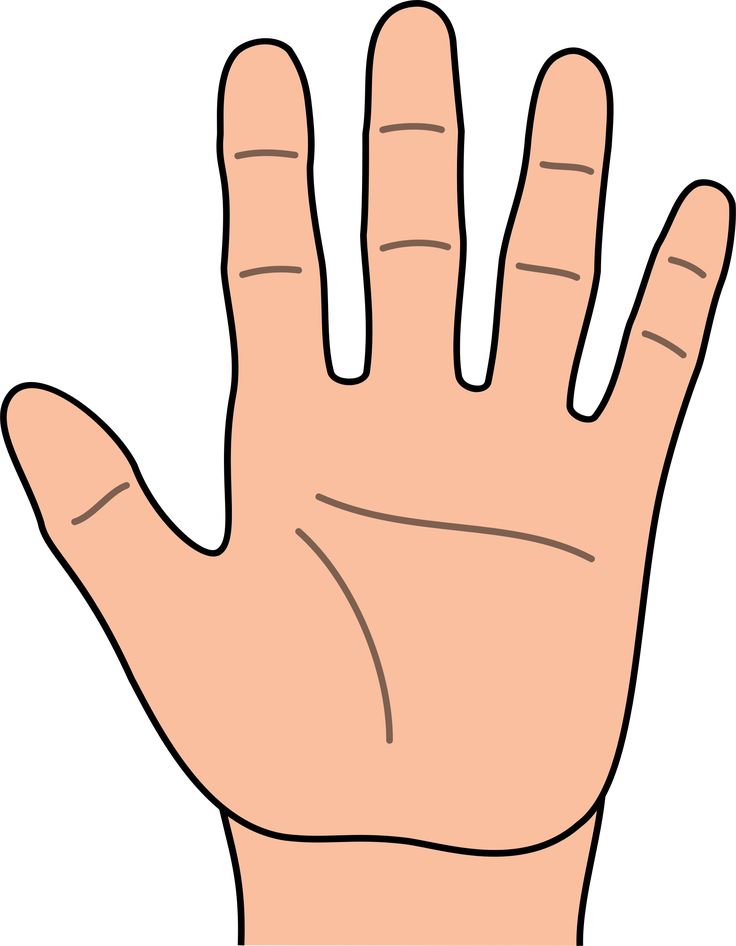 რიტა შუბითიძე
186-ე საჯარო სკოლა
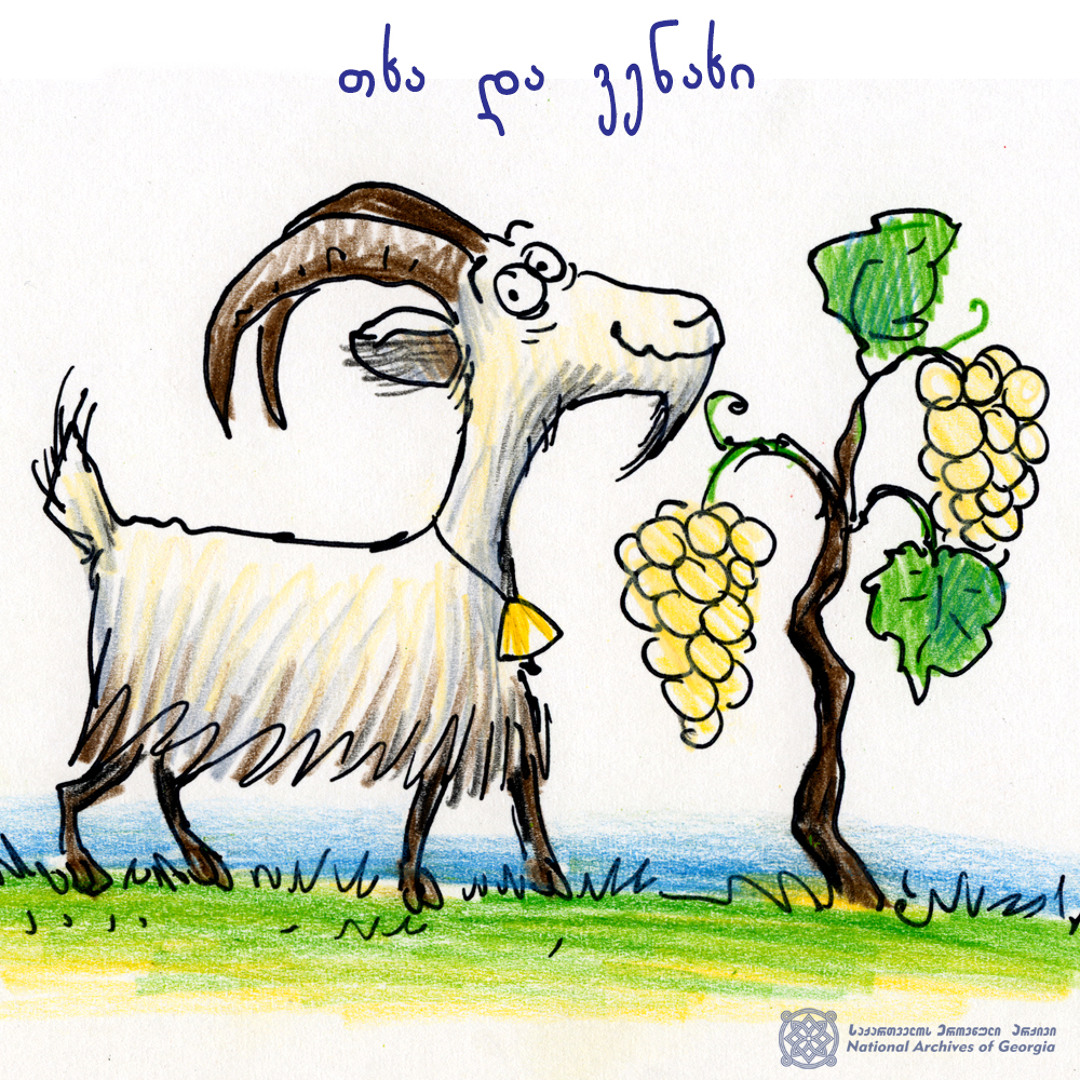 თხა
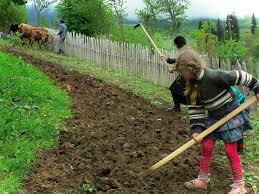 თოხი                                             ხუთი
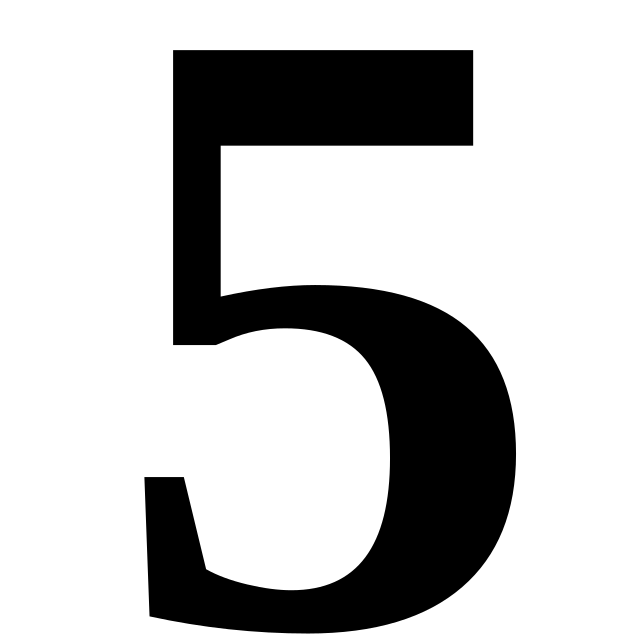 ხილი                                             ხახვი
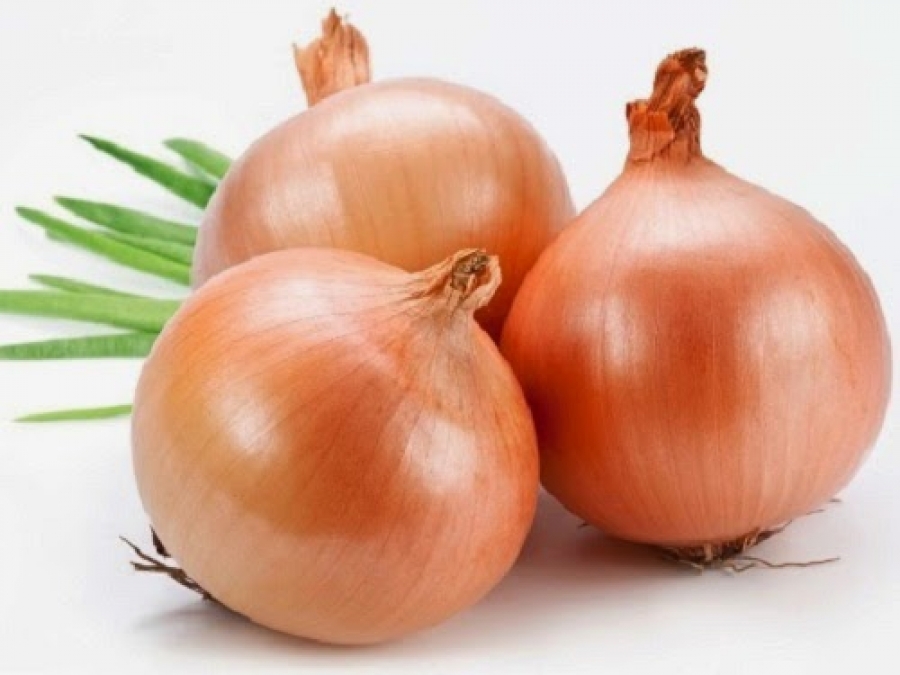 თიხა
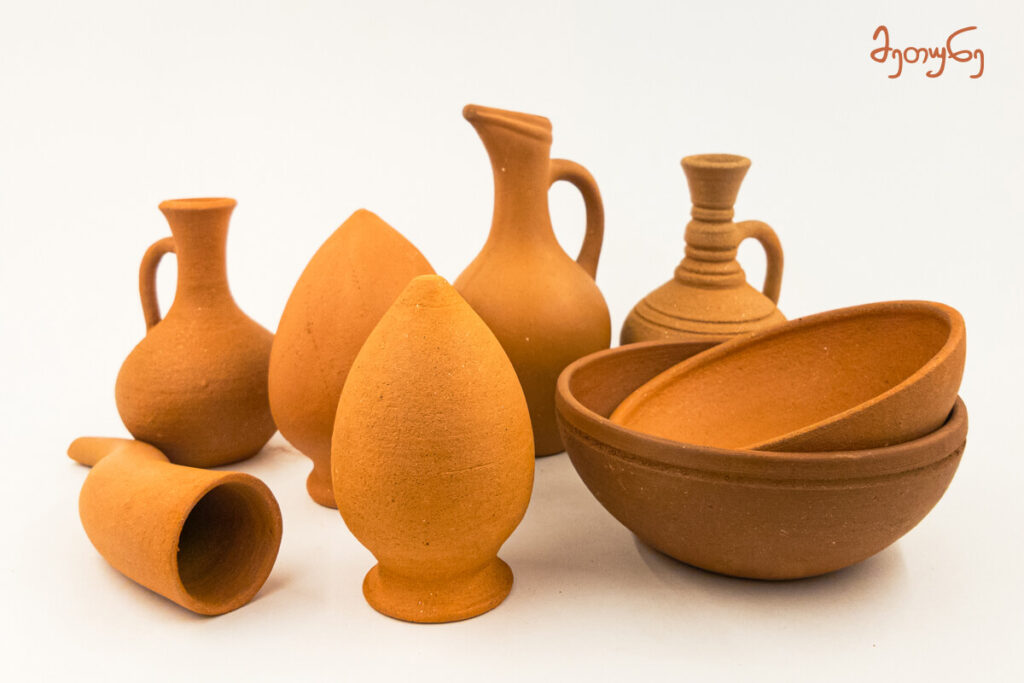 ხერხი                                          ხარი
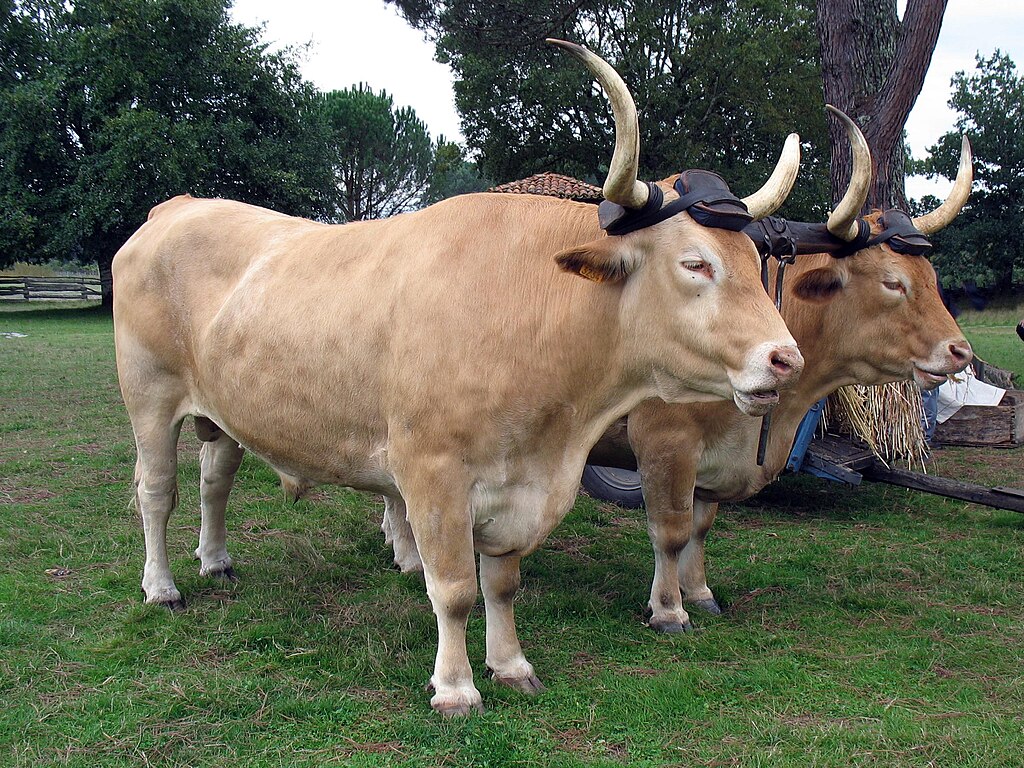 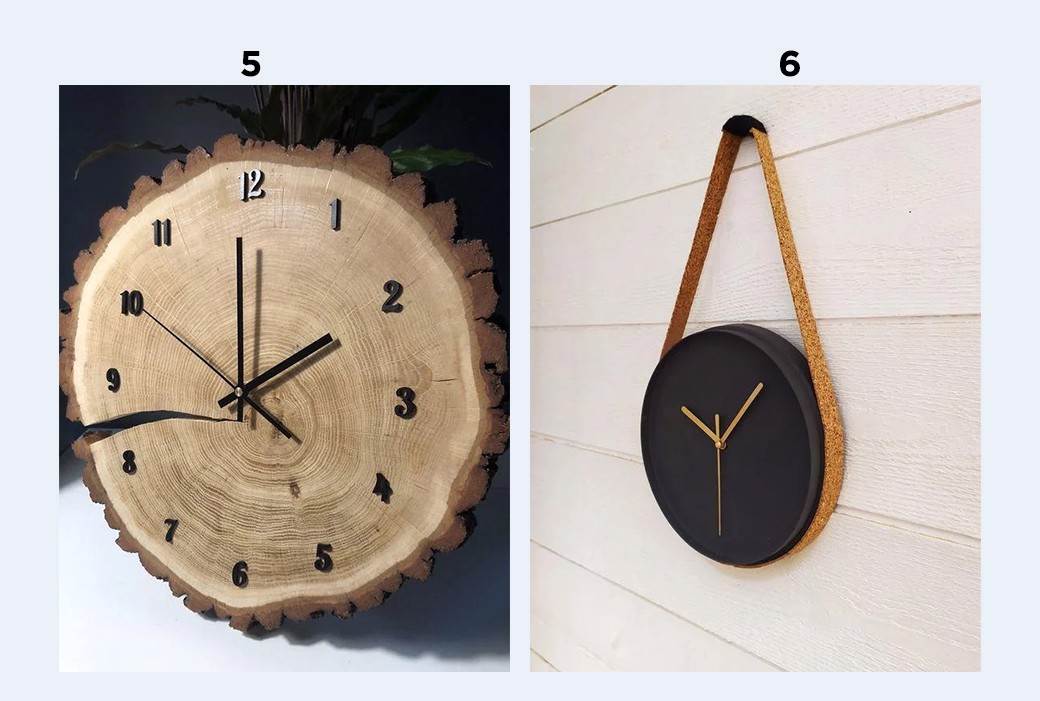 ხის საათი
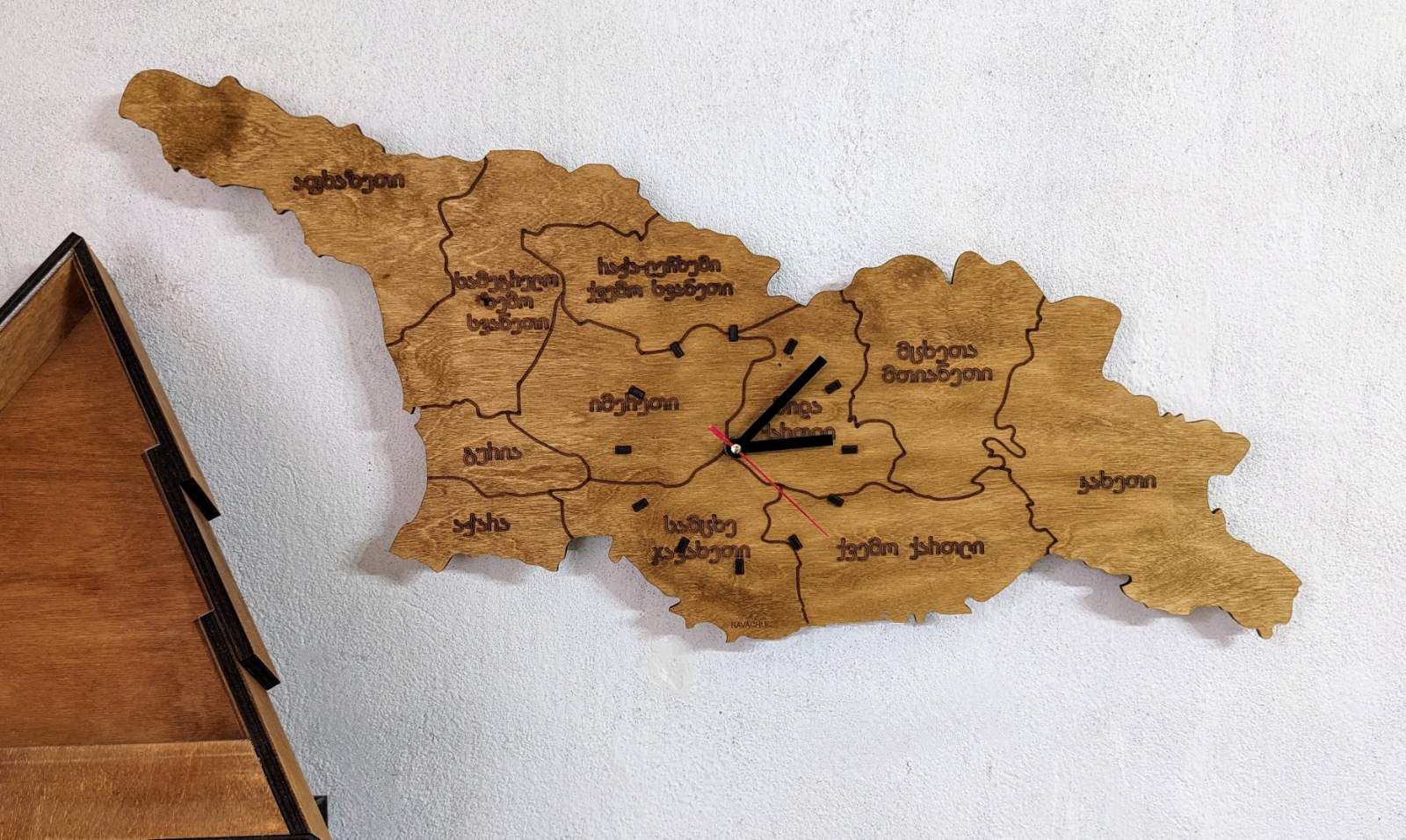 წავიკითხოთ მარცვლები
ა
ხა
ხ
ი
ხი
შევადგინოთ  სიტყვები
ხა
ხა
თი
ს
ხი
თხა                         თ     ხ     ა                                   ხ ახ. ხა-ხა. თი-ხა. თხა. ა-ხი-ა.აი თიხა. აი თხა. ათი თიხა. ასი თხა. აი ხახა. ათი ხახა. ასი ხახა. აი სია. აი საათი. ათი საათი. ხის საათი. აი ხის საათი.
ვისწავლოთ ენის გასატეხი
ვისწავლოთ ანდაზები:
ხერხი სჯობია ღონესა, თუ კაცი მოიგონებსა.
ხარი ხართან რომ დააბა, ან ზნეს იცვლის, ან ფერსაო.
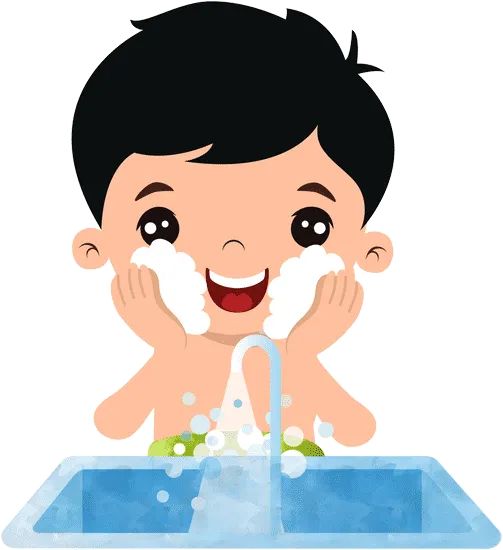 ვისწავლოთ ლექსი
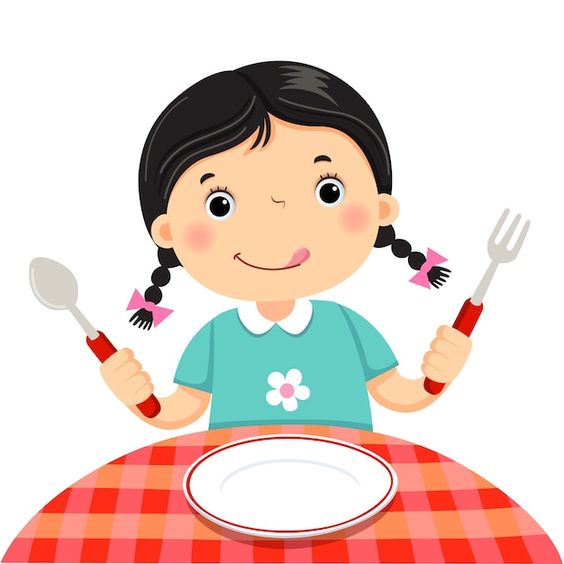 პირს ვიბანთ, საჭმელს მივირთმევთ
ჩვენი პატარა ხელებით,
კიდევ რად გვინდა ხელები?
დედიკოს მოვეფერებით.
        რომ გავიზრდებით დიდები
        რას გავაკეთებთ ხელებით?
        დედა სამშობლოს მოვხატავთ
        ლამაზ-ლამაზი ფერებით.
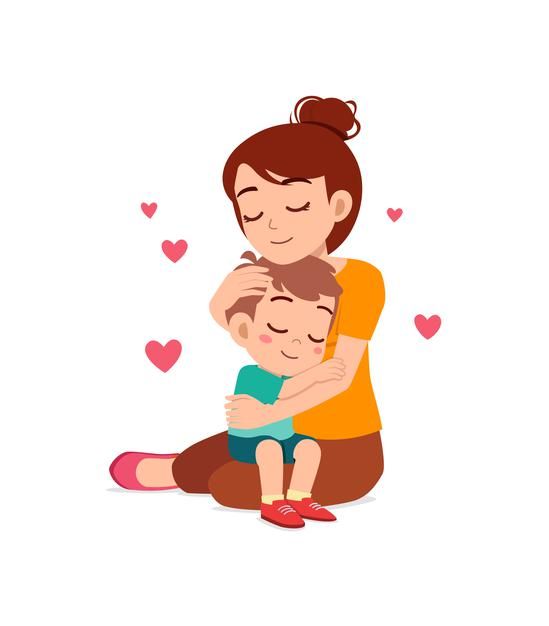 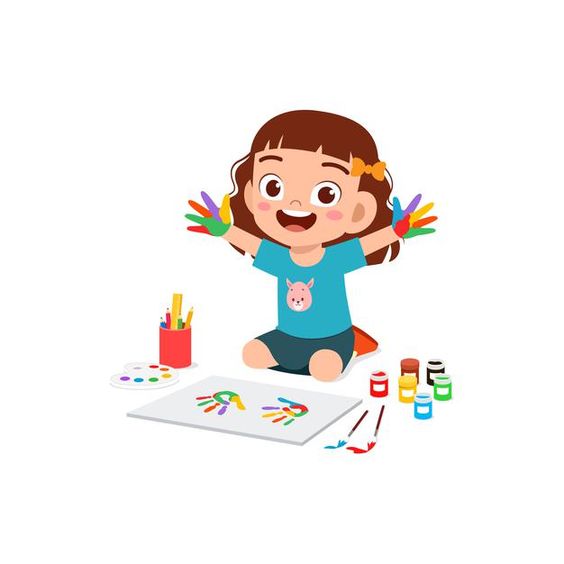 წარმატებებს გისურვებთ!